In The Hour Of Trial
PENITENCE
6.5.6.5.D
4/4
Db/F - MI

Verses: 4
PDHymns.com
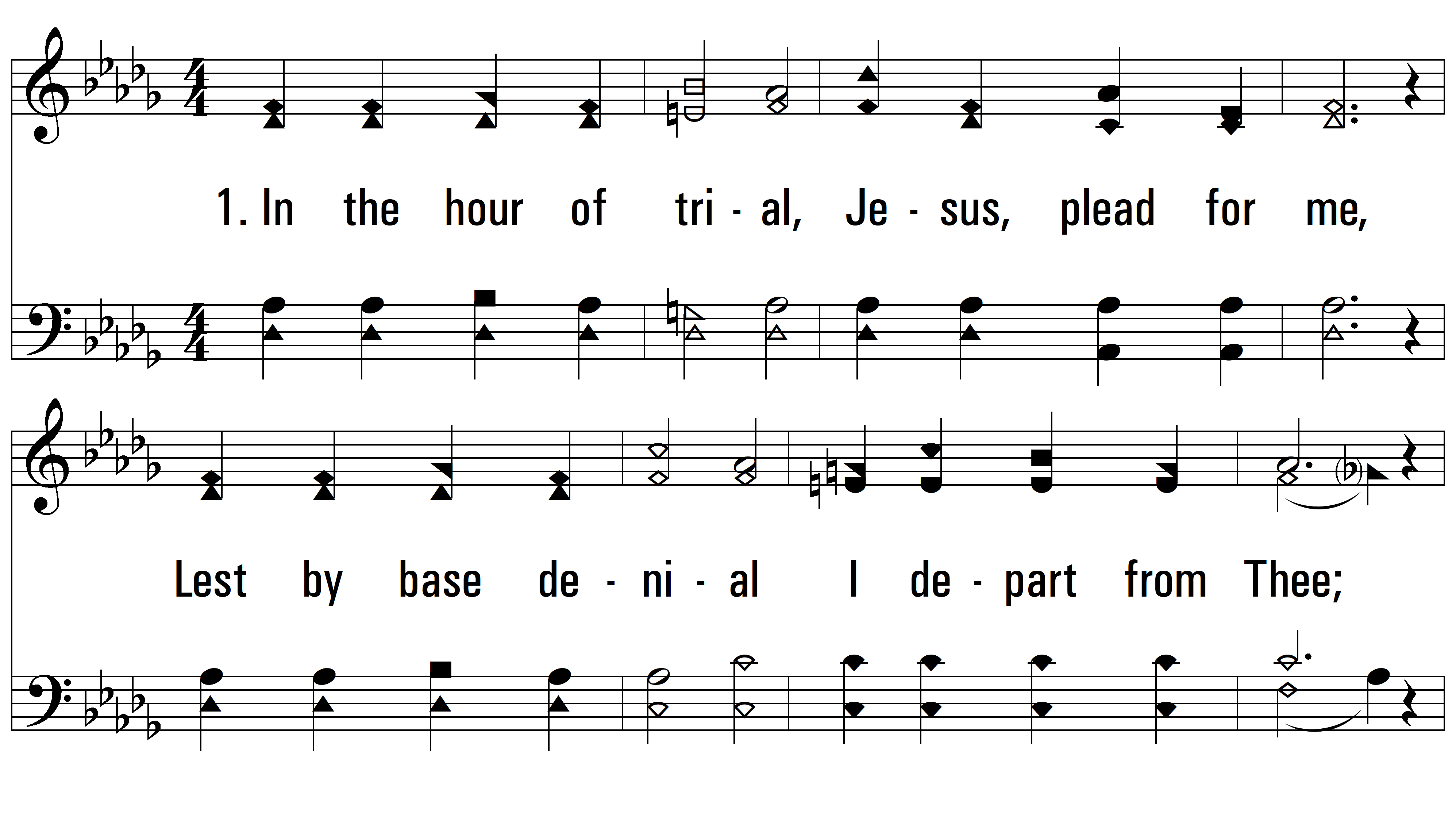 vs. 1 ~ In The Hour Of Trial
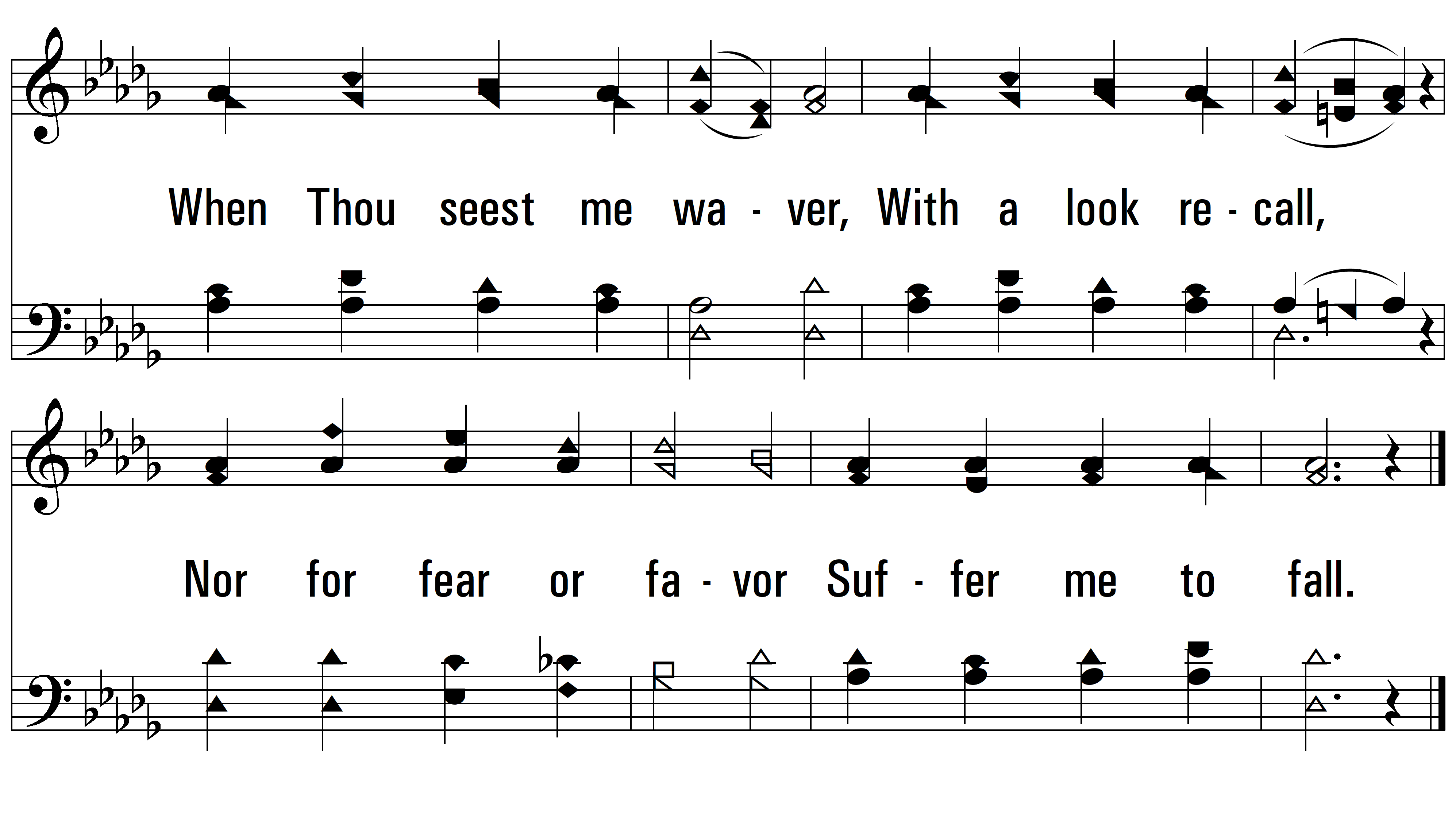 vs. 1
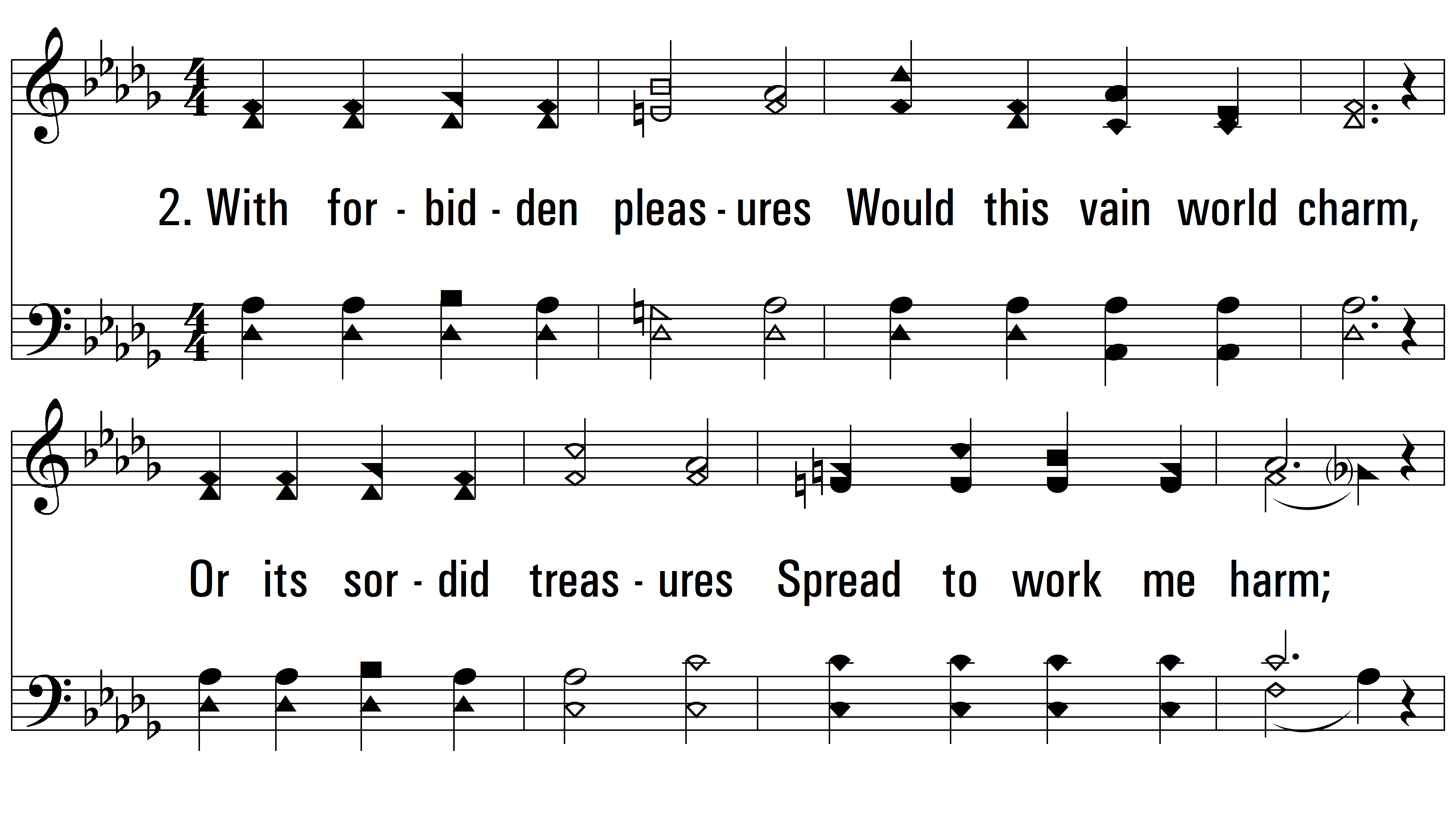 vs. 2 ~ In The Hour Of Trial
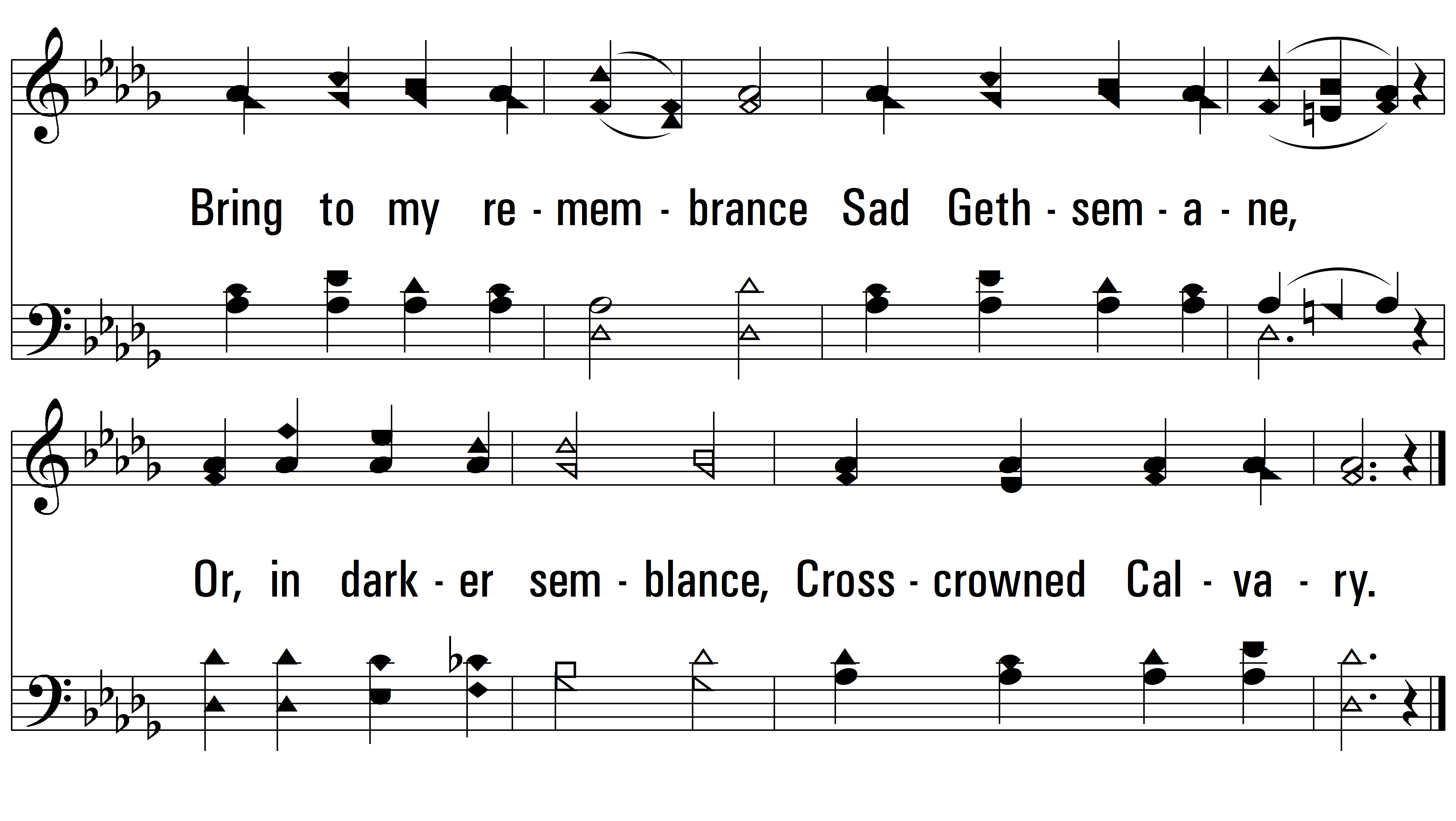 vs. 2
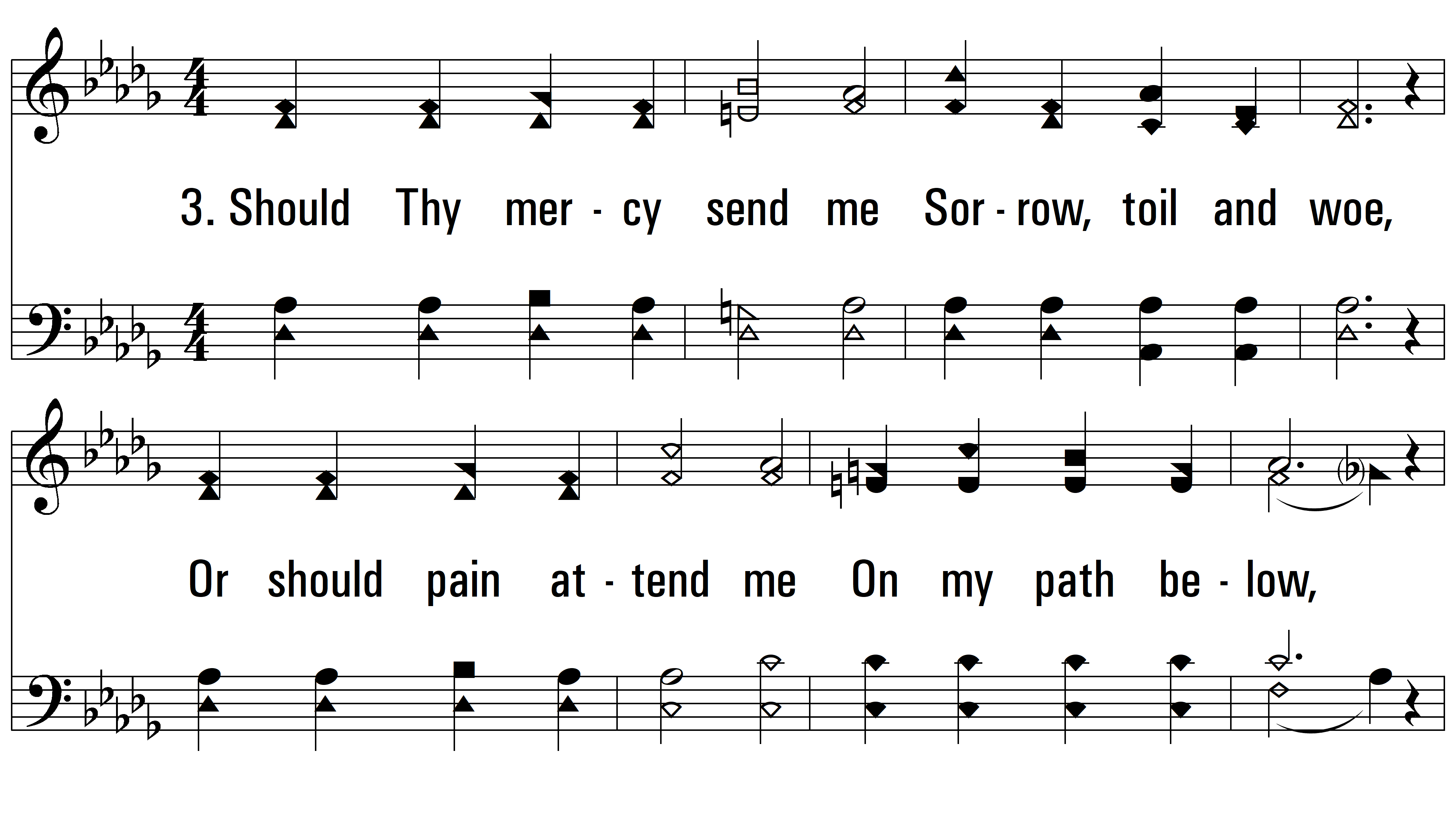 vs. 3 ~ In The Hour Of Trial
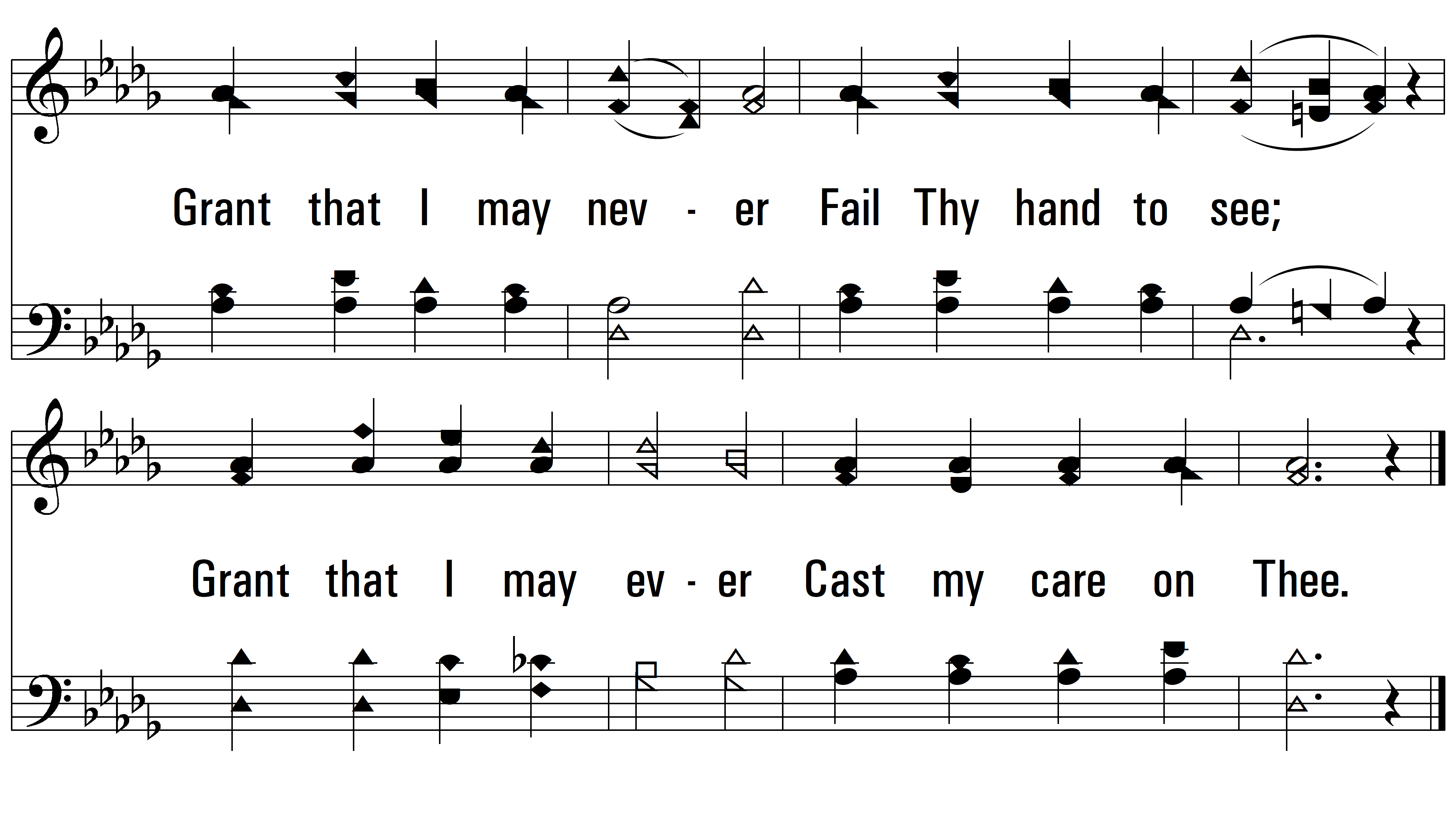 vs. 3
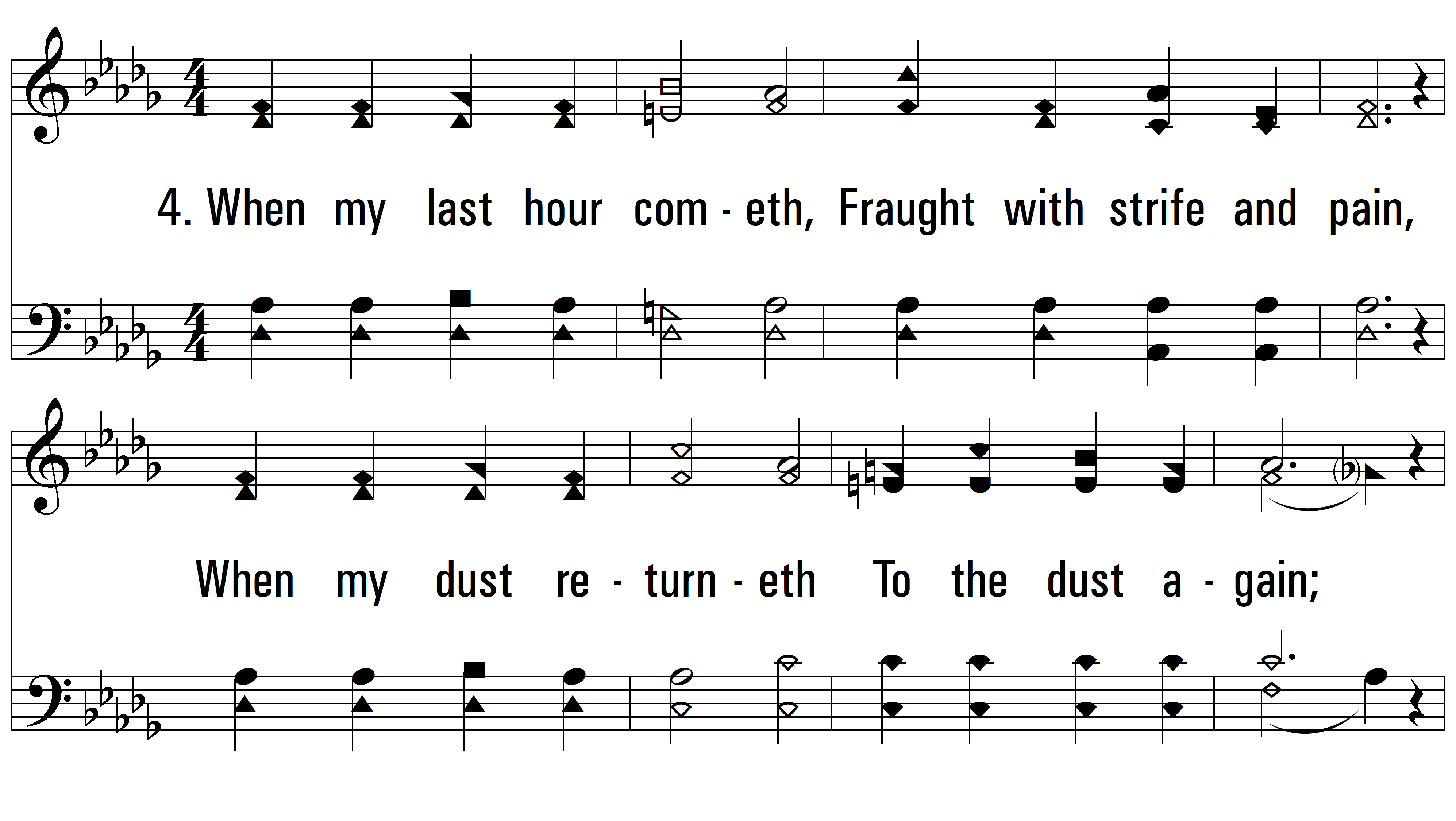 vs. 4 ~ In The Hour Of Trial
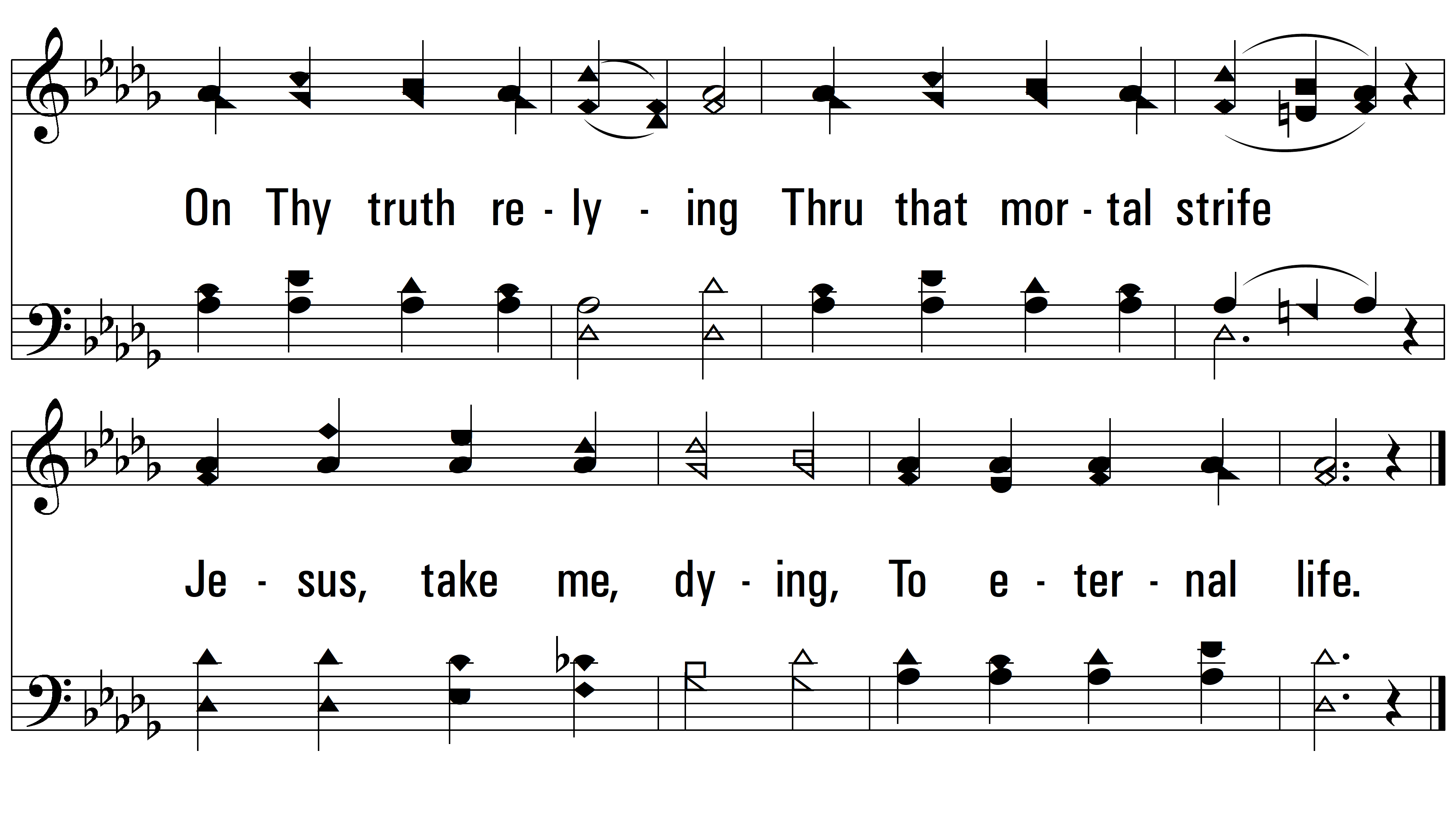 END
PDHymns.com
vs. 4